ФУНКЦІОНАЛЬНА ЗАЛЕЖНІСТЬ МІЖ ВЕЛИЧИНАМИ ЯК МАТЕМАТИЧНА МОДЕЛЬ РЕАЛЬНИХ ПРОЦЕСІВ.
«Ми з насолодою пізнаємо математику…
           Вона захоплює нас, наче квітка лотоса.»
	Аристотель
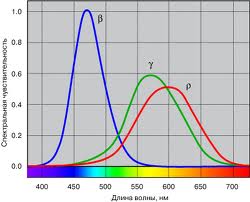 modele
В цій темі ви дізнаєтесь про:
поняття математичного моделювання  загальну задачу математичного моделювання приклади математичних моделей уявлення про функціональну залежність як математичну модель реальних процесів
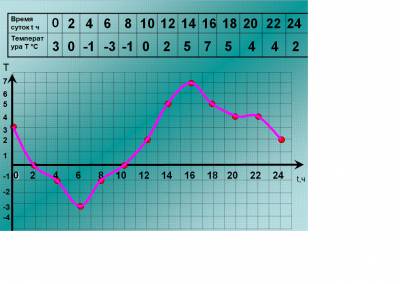 modele
Історичні  відомості
Математика пройшла довгий і складний шлях, перед тим як стати могутньою, надзвичайно розгалуженою галуззю теоретичних знань Математики справді не вивчають живі організми, тверді тіла, рідини, гази, елементарні частинки, планети або галактики. Вони створюють математичні моделі досліджуваних об’єктів і відношень між ними. Наприклад, геометрія Евкліда, яку вивчають в школі, є математичною моделлю навколишнього тривимірного простору. Реальним об’єктом простору зіставляються математичні абстракції, які відображають певні властивості реальних фізичних об’єктів, - точки, відрізки, прямі й інші плоскі та просторові геометричні фігури.
.
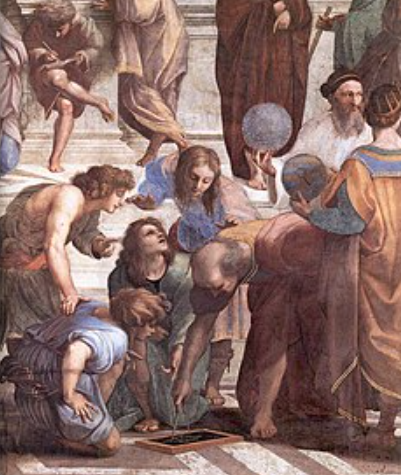 https://cutt.ly/bL6nmhZ
modele
Історичні  відомості
Математичні задачі – це задачі, в яких об’єктами є математичні об’єкти (фігури, числа). Прикладні задачі – це задачі, умови яких містять нематематичні поняття. (Або це задачі, в яких об’єктам є реально існуючі об’єкти.)
Розв’язуючи прикладну задачу математичними методами, спочатку створюють її математичну модель.
Із поняттям «модель» (modele – зразок. копія) ви зустрічалися, розглядаючи моделі літака, автомобіля, піраміди, кулі тощо. Основна властивість кожної моделі полягає в тому, що вона відображає найсуттєвіші властивості оригіналу. 
Математична модель – це опис якогось реального                                                         об’єкта або процесу мовою математичних понять,                                                      формул, рівнянь тощо, що є записами законів                                                           природи, які керують досліджуваним об’єктом                                                                      чи явищем
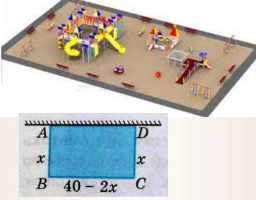 https://cutt.ly/SL6Wjs0
modele
Історичні  відомості
Існує ціла наука – прикладна математика. Їй уже кілька тисячоліть. Учені стародавнього Єгипту обчислювали площі полів, об’єми приміщень тощо, уся математика тоді була прикладною.У V-IV ст. до н.е. в Греції почала створюватися теоретична (чиста) математика. Значний вклад у розвиток прикладної математики вніс український математик Михайло Кравчук – академік всеукраїнської академії наук, її вчений секретар, якого у 1938 році безпідставно репресували й засадили на Колиму, де він і загинув.
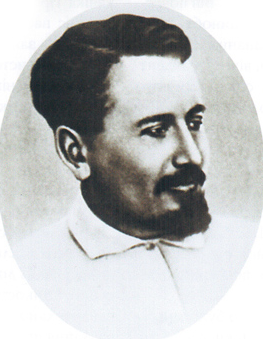 https://cutt.ly/qL6Ezxb
modele
Приклади математичних моделей
Задача 1. Скільки дошок потрібно, щоб настелити підлогу в кімнаті довжиною 9 м і шириною 5 м, якщо довжина дошки 6м а ширина 0,25 м?
Розв’язання
Поверхня підлоги кімнати має форму прямокутника. Знайдемо його оскільки дошка площу:
Sk=9×5=45 (м2).
Оскільки дошка також має форму                                 прямокутника, то її площа: 
Sд=6×0,25=1,5 (м2).
Кількість дошок х дорівнює:
 х=45:1,5=30.
Відповідь. 30 дошок.
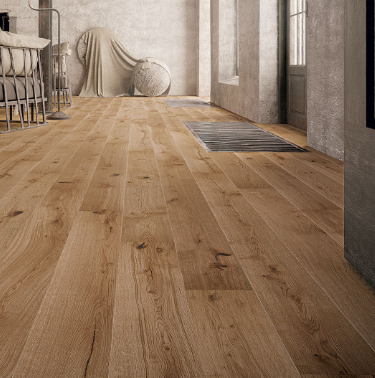 https://cutt.ly/oL6UuRA
modele
Приклади математичних моделей
У біології лінійна залежність між двома змінними величинами зустрічається досить рідко. Проте за певних умов залежність між двома змінними інколи можна описати лінійною функцією. Наприклад, на певному проміжку часу (зокрема,                   на ранній стадії) розвитку риби її довжина лінійно залежить від віку :
L=b×t,
де L – довжина, t – час, b – параметр (коефіцієнт пропорційності), який залежить від виду риби і за даними натуральних спостережень.
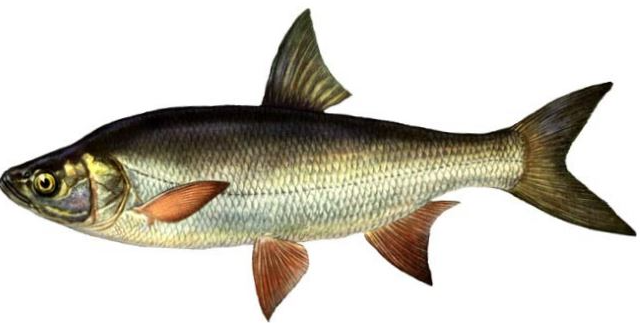 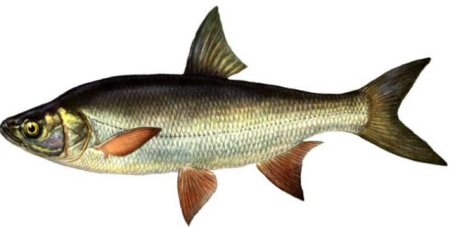 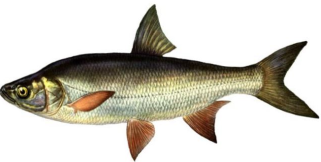 https://cutt.ly/ML6OUOl
Приклади математичних моделей
Цікавішим є застосування в екології дещо складнішої функціональної залежності – так званої обернено пропорційної залежності:
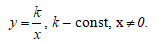 Ця залежність застосовується для математичного моделювання взаємостосунків типу «хижак - жертва». Зокрема такі взаємостосунки мають популяції зайців і вовків. У певній період їх розвитку залежність кількості N  популяції зайців від кількості n популяції вовків може бути виражена функцією
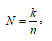 ( k визначається на основі даних натуральних спостережень.)
 Якщо в якийсь певний момент часу було зафіксовано: N=120 і n=30, то k=120×30=3600.
Отже, кількість зайців залежно від кількості вовків можна                                                  визначити за формулою:
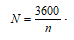 Можна бачити, що чим більше налічується вовків, тим менше буде зайців. Проте слід зазначити, що ця залежність, крім хижацтва вовків, не враховує інших факторів, які впливають на розмноження і смертність зайців. Тому такою залежністю користуватися можна тільки за певних досить жорстоких обмежень і для досить грубого прогнозування.
Приклади математичних моделей
Нехай ціна 1 кг помідор становить 5 грн. Тоді 
вартість 2 кг помідор становить 2 · 5 =10 (грн), 
вартість 3 кг помідор становить 3 · 5 =15 (грн), 
вартість 4 кг помідор становить 4 · 5 =20 (грн), 
 … 
вартість х кг помідор становить 5х (грн). 
Якщо вартість х кг помідор ми позначимо через у,              то отримаємо у = 5х .
 Ми одержали формулу, яка дає змогу                      знаходити значення у за відомим зна­ченням                    х, або, як кажуть, яка виражає залежність                вартості від кількості помідор.
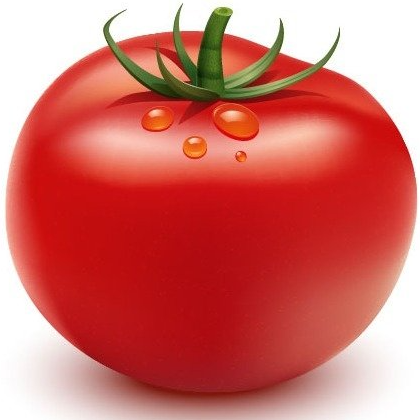 Приклади математичних моделей
Кількість кілограмів помідор х та їх вартість у змінюються, тому х і у називають змінними. Наприклад, якщо х= 6, то у=5·6=30, якщо х=8, то  у=5·8=40 і т. д.
Кожному значенню х відповідає тільки одне значення у. Такі залежності однієї змінної від другої називають функціональними залежностями
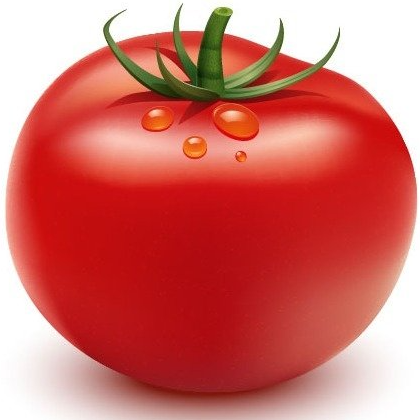